Thứ … ngày … tháng … năm …
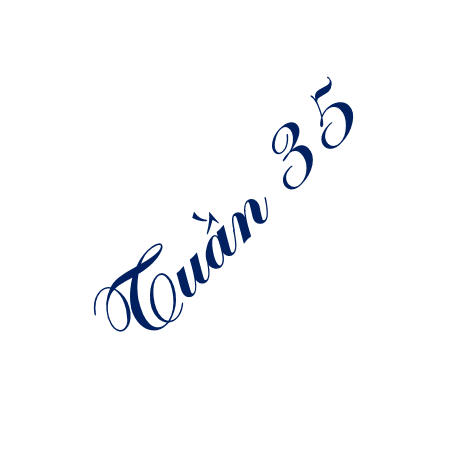 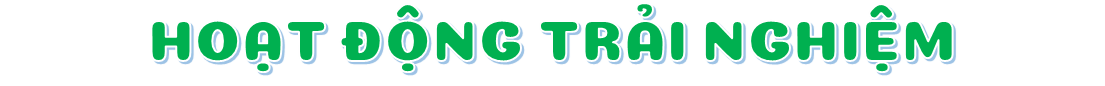 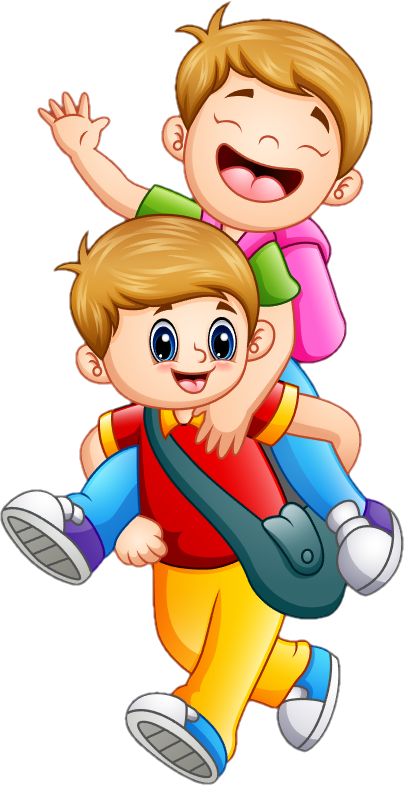 LỄ TỔNG KẾT NĂM HỌC
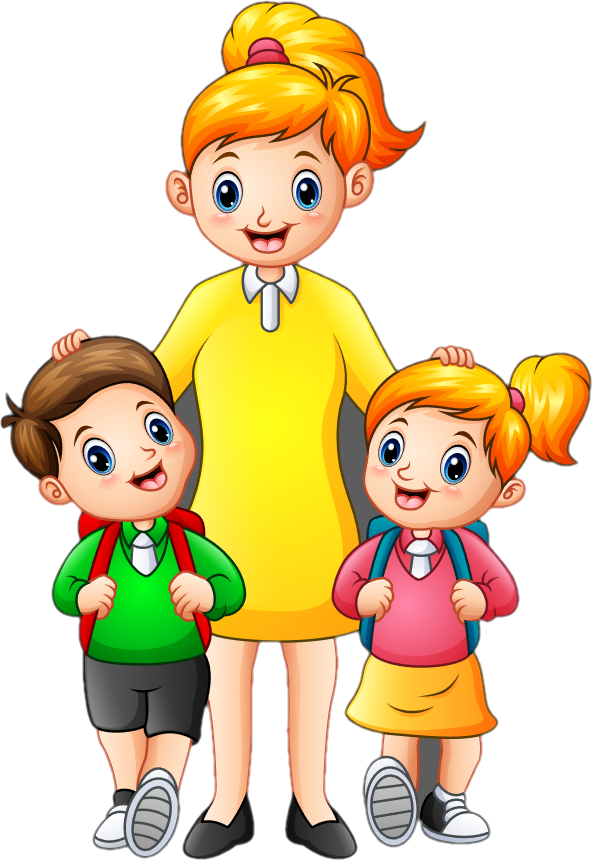 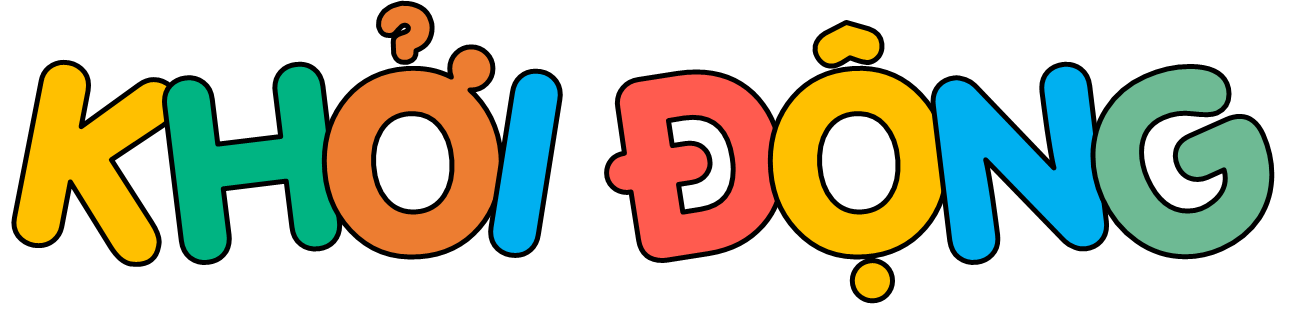 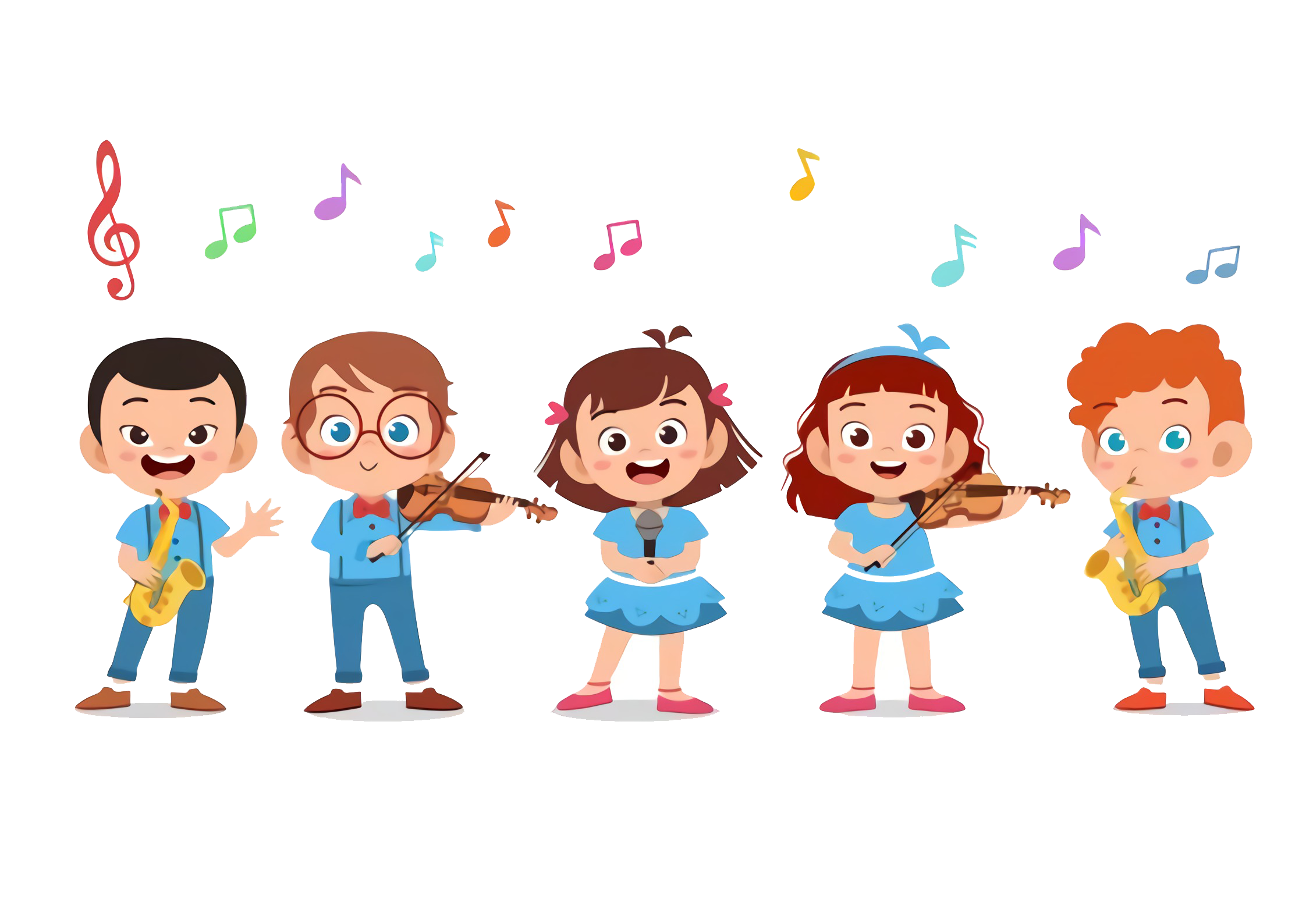 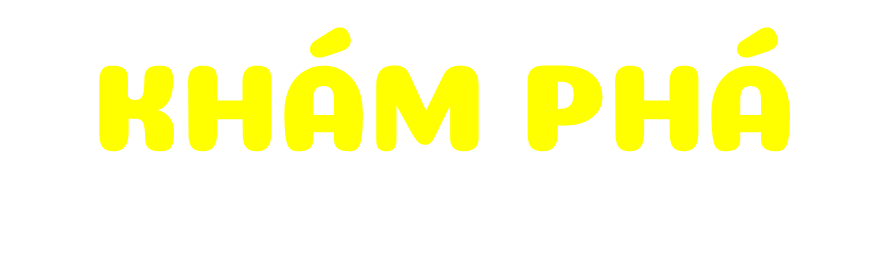 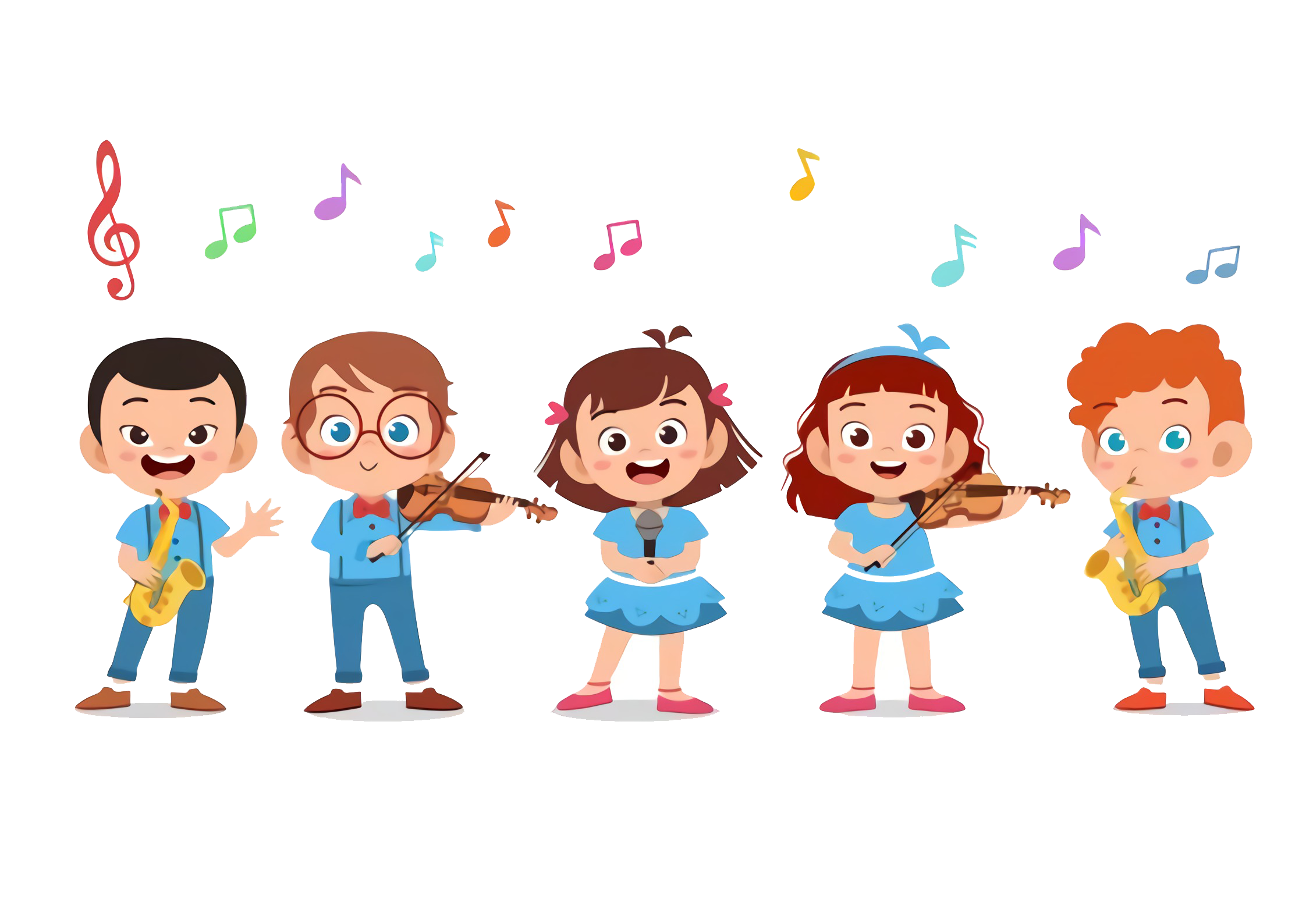 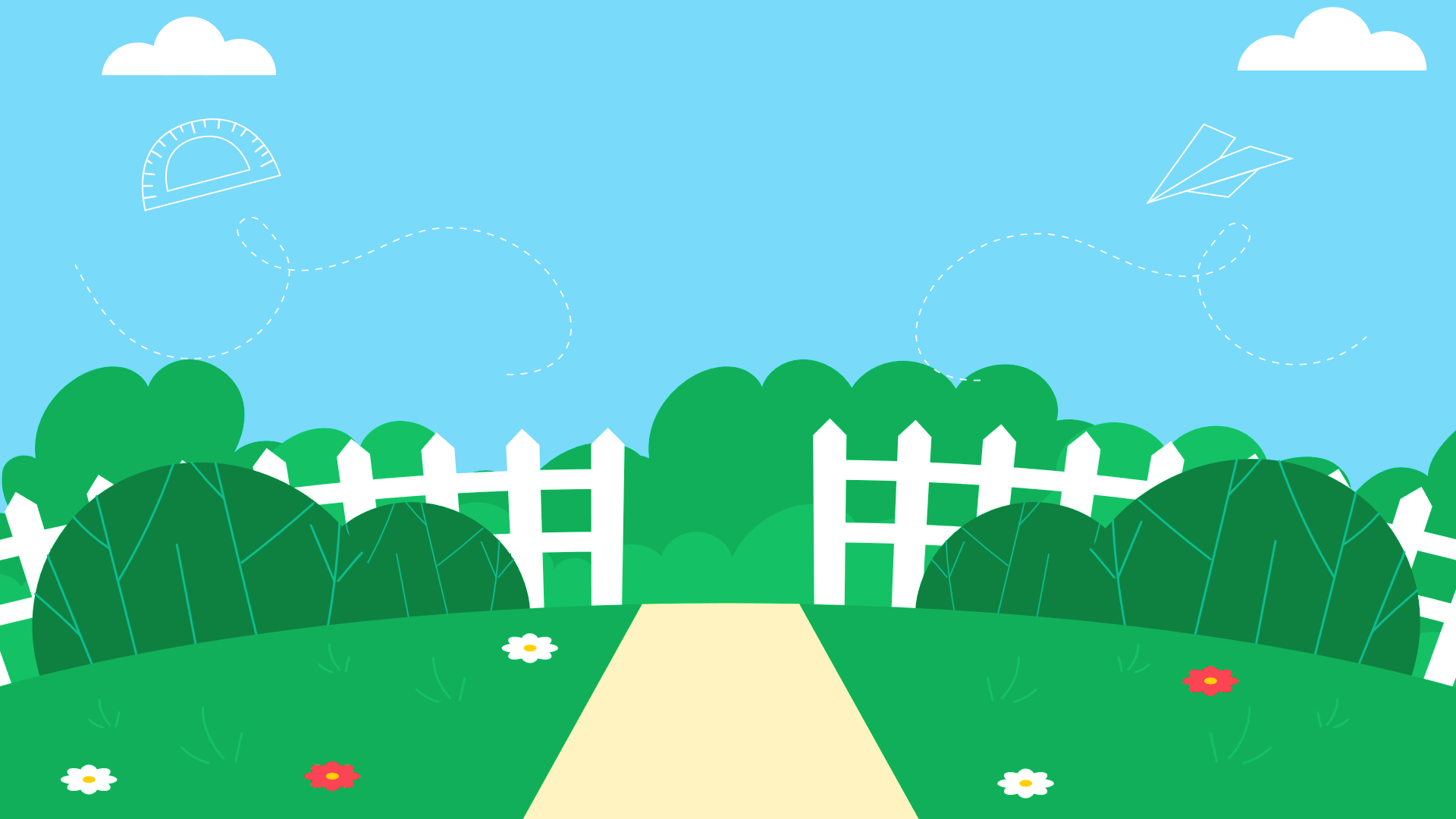 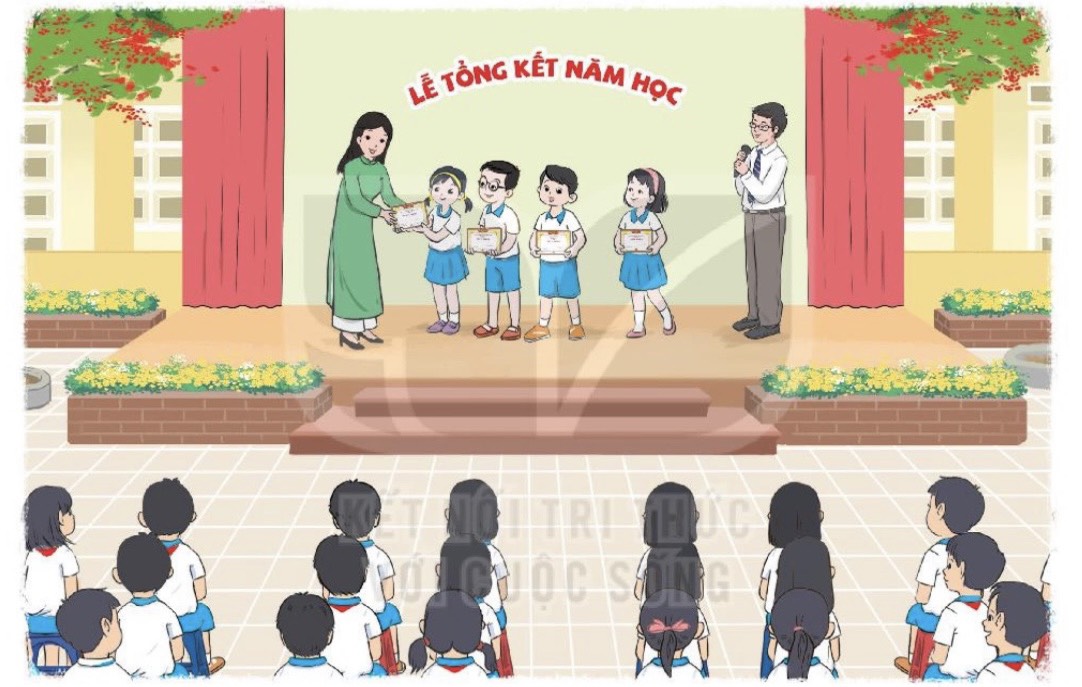 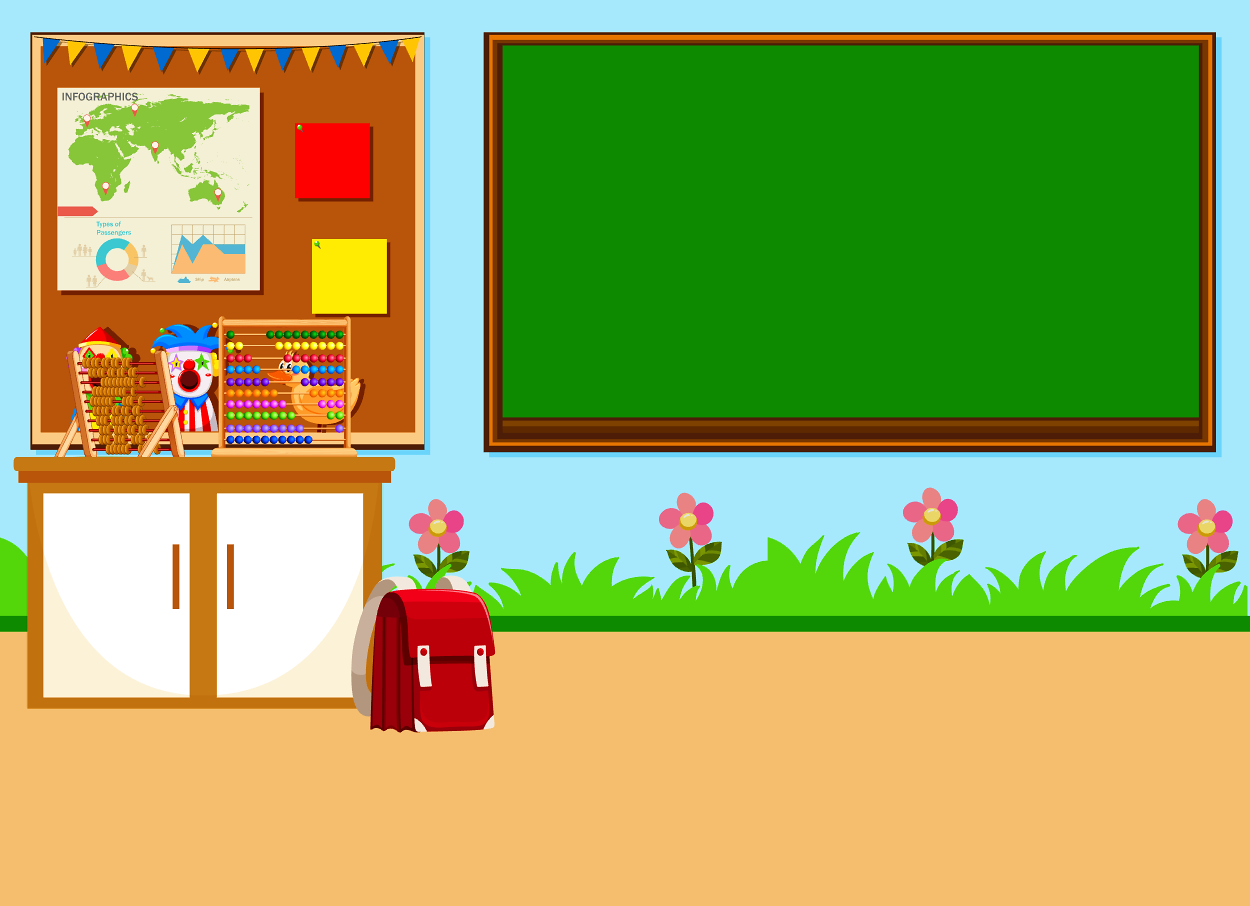 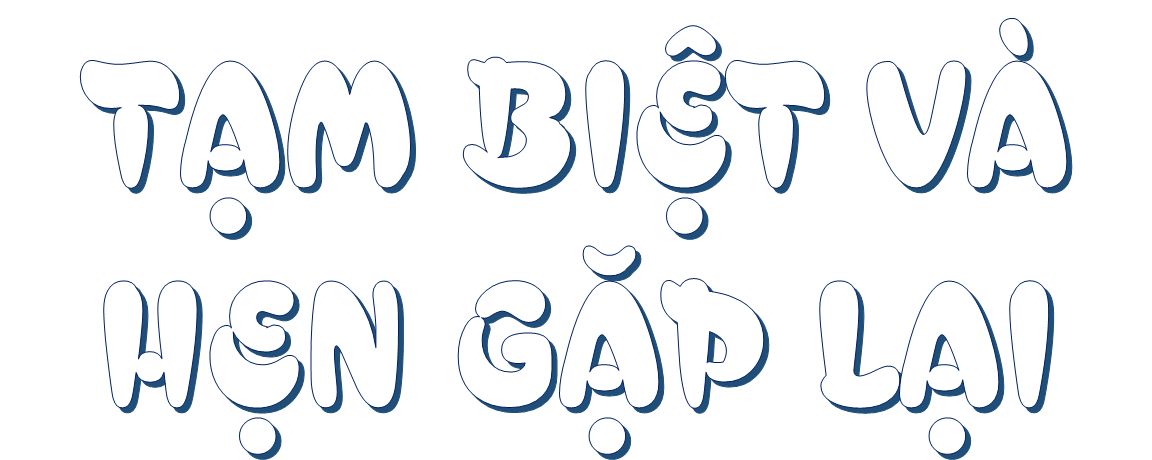 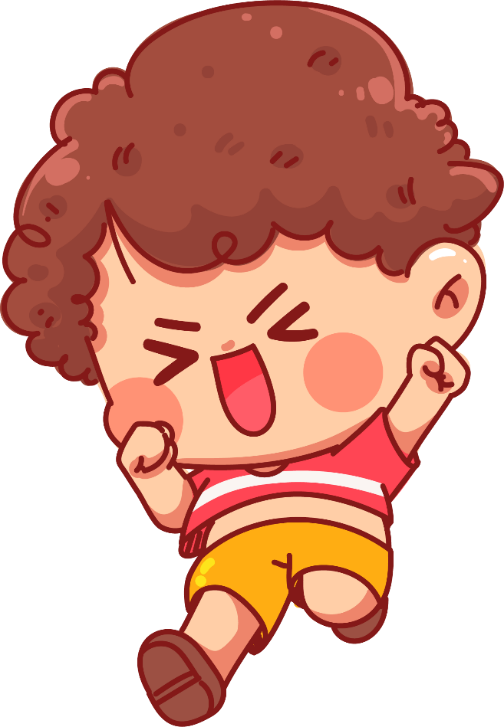 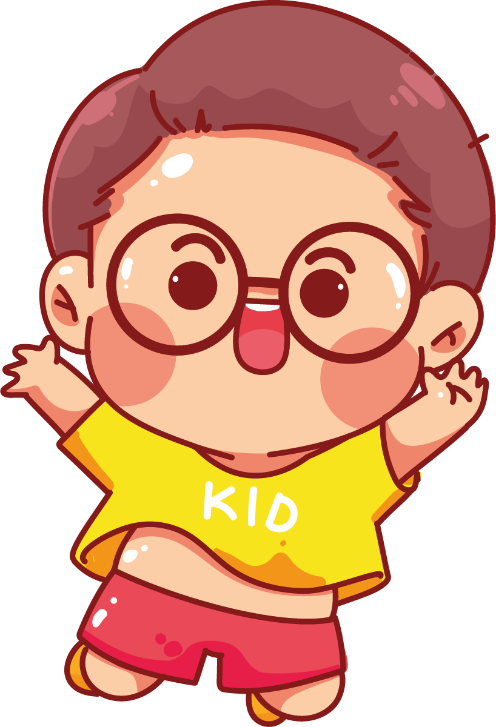 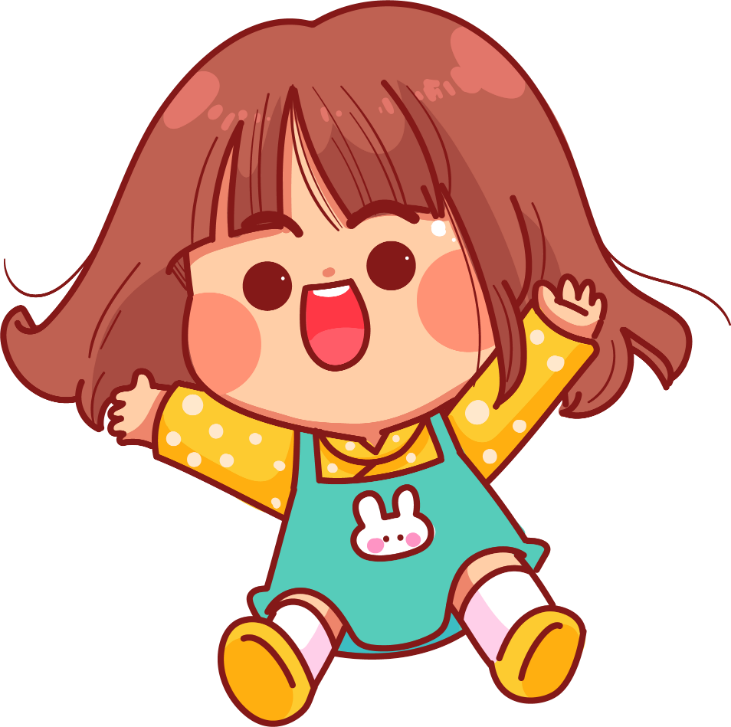 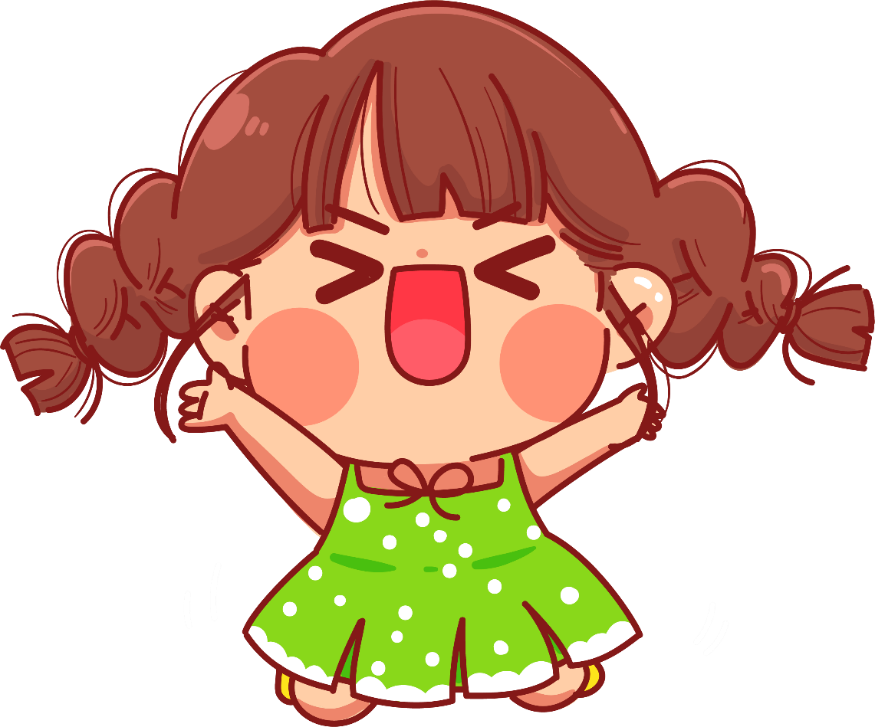